TIẾT 1: BÀI 1:
CHÍ CÔNG VÔ TƯ
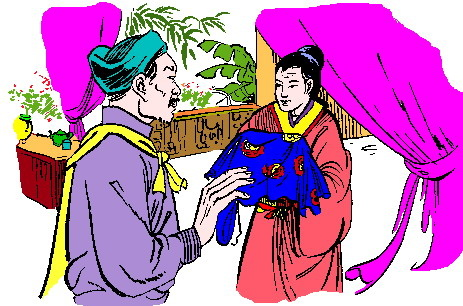 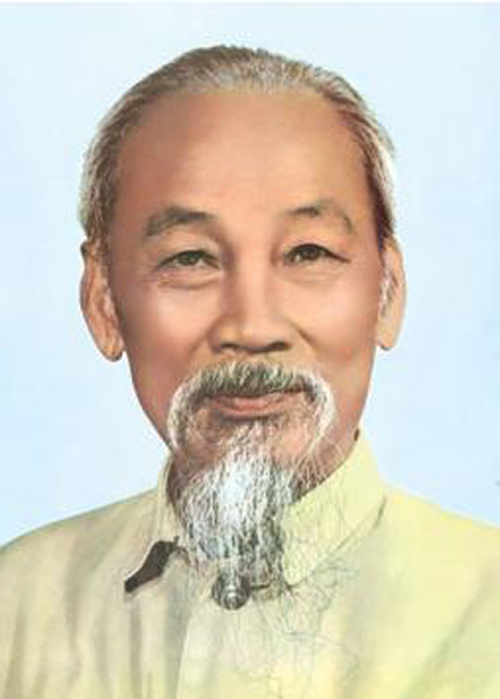 Chủ tịch Hồ Chí Minh (tên lúc nhỏ là Nguyễn Sinh Cung, tên khi đi học là Nguyễn Tất Thành, trong nhiều năm hoạt động cách mạng trước đây lấy tên là Nguyễn Ái Quốc), sinh ngày 19/5/1890 ở làng Kim Liên, xã Nam Liên (nay là xã Kim Liên), huyện Nam Đàn, tỉnh Nghệ An; mất ngày 02/9/1969 tại Hà Nội.
Tô Hiến Thành (蘇憲誠, 1102-1179), quê làng Hạ Mỗ nay là xã Hạ Mỗ huyện Đan Phượng thành phố Hà Nội, là quan đại thần phụ chính nhà Lý, phụng sự hai triều vua: Lý Anh Tông và Lý Cao Tông. Ông là viên quan văn võ song toàn, nổi tiếng là công minh chính trực, được vua phong tước vương mặc dù không phải tôn thất nhà Lý.
BÀI 1: CHÍ CÔNG VÔ TƯ
I. ĐẶT VẤN ĐỀ
1.Tô Hiến Thành- Một tấm gương về chí công vô tư
Mải việc chống giặc
Trần Trung Tá
Lo việc nước
Công tư phân minh, đánh giá con người dựa trên năng lực
CHÍ CÔNG VÔ TƯ
Tô Hiến Thành
Hầu hạ vua
Tận tình chăm sóc, chu đáo
Vũ Tán Đường
BÀI 1: CHÍ CÔNG VÔ TƯ
I. ĐẶT VẤN ĐỀ
2. Điều mong muốn của Bác Hồ
Đất nước giàu mạnh, xã hội công bằng, dân chủ, văn minh
Ích quốc
Quyền lợi của dân tộc
Mục 
đích
Lợi ích tập thể và cộng đồng 
xã hội
Hạnh phúc của nhân dân
Lợi dân
BÀI 1: CHÍ CÔNG VÔ TƯ
I. ĐẶT VẤN ĐỀ
1.Tô Hiến Thành- Một tấm gương về chí công vô tư
2. Điều mong muốn của Bác Hồ
Chí công vô tư:
- Làm theo lẽ phải
- Xuất phát từ lợi ích chung
- Công bằng (không thiên vị)
Phẩm chất đạo đức qúy báu
BÀI 1: CHÍ CÔNG VÔ TƯ
I. ĐẶT VẤN ĐỀ
II. NỘI DUNG BÀI HỌC
1. Khái niệm
BÀI 1: CHÍ CÔNG VÔ TƯ
I. ĐẶT VẤN ĐỀ
II. NỘI DUNG BÀI HỌC
2. Ý nghĩa:
+ Đem lại lợi ích cho tập thể và cộng đồng
Đối với xã hội:
+ Đất nước giàu mạnh
+ XH công bằng, dân chủ, văn minh
+ Kính trọng
Đối với cá nhân:
+ Tin cậy
BÀI 1: CHÍ CÔNG VÔ TƯ
I. ĐẶT VẤN ĐỀ
II. NỘI DUNG BÀI HỌC
1. Khái niệm
2. Ý nghĩa
3. Rèn luyện
Hành động: ngay thẳng, không thiên vị
Thái độ: ủng hộ người chí công vô tư; dám lên án người thiếu chí công vô tư
Phẩm chất: Liêm khiết, trung thực, tự trọng,…
Suy nghĩ: đúng đắn, dựa trên lẽ phải
III. BÀI TẬP
1.Trong những hành vi sau đây, hành vi nào thể hiện phẩm chất chí công vô tư hoặc không chí công vô tư? Vì sao?
1. Mai là học sinh giỏi của lớp 9A, nhưng Mai không muốn tham gia các hoạt động tập thể của trường, của lớp vì sợ mất thời gian, ảnh hưởng đến kết quả học tập của bản  thân.
2. Là lớp trưởng, Quân thường bỏ qua khuyết điểm cho những bạn chơi thân với mình.
3. Là cán bộ lãnh đạo nhà máy, ông Lợi cho rằng chỉ nên đề bạt những người luôn ủng hộ và bảo vệ ông trong mọi
 việc.
4. Trong đợt bình xét thi đua cuối năm, Lam cho rằng chỉ nên bầu những bạn có đủ tiêu chuẩn đã đề ra.
5. Để chấn chỉnh nền nếp kỉ luật trong xí nghiệp, theo ông Đĩnh cần phải xử lí nghiêm những trường hợp vi phạm
 của cán bộ cấp dưới.
6. Nhà bà Nga ở mặt phố, rất thuận lợi cho việc kinh doanh, nhưng khi nhà nước có chủ trương về giải phóng mặt bằng để mở đường, bà Nga vui vẻ chấp hành.
III. BÀI TẬP
1.Trong những hành vi sau đây, hành vi nào thể hiện phẩm chất chí công vô tư hoặc không chí công vô tư? Vì sao?
1. Mai là học sinh giỏi của lớp 9A, nhưng Mai không muốn tham gia các hoạt động tập thể của trường, của lớp vì sợ mất thời gian, ảnh hưởng đến kết quả học tập của bản thân.
2. Là lớp trưởng, Quân thường bỏ qua khuyết điểm cho những bạn chơi thân với mình.
3. Là cán bộ lãnh đạo nhà máy, ông Lợi cho rằng chỉ nên đề bạt những người luôn ủng hộ và bảo vệ ông trong mọi 
việc.
Không chí công vô tư, vì họ vẫn có lối sống ích kỉ, đặt lợi ích cá nhân lên trên lợi ích chung, tính toán , nhỏ nhen hoặc bao che khuyết điểm 
cho bạn( không công bằng)
III. BÀI TẬP
1. Trong những hành vi sau đây, hành vi nào thể hiện phẩm chất chí công vô tư hoặc không chí công vô tư? Vì sao?
Chí công vô tư, làm việc xuất phát từ lợi ích chung, đặt lợi ích chung lên trên lợi
 ích cá nhân.
4. Trong đợt bình xét thi đua cuối năm, Lam cho rằng chỉ nên bầu những bạn có đủ tiêu chuẩn đã đề ra.
5. Để chấn chỉnh nền nếp kỉ luật trong xí nghiệp, theo ông Đĩnh cần phải xử lí nghiêm những trường hợp vi phạm của cán bộ cấp dưới.
6. Nhà bà Nga ở mặt phố, rất thuận lợi cho việc kinh doanh, nhưng khi nhà nước có chủ trương về giải phóng mặt bằng để mở đường, bà Nga vui vẻ chấp hành.
III. BÀI TẬP
2. Em sẽ làm gì trong trường hợp sau đây (im lặng, phản đối hay đồng tình) và giải thích vì sao em lại làm như vậy?
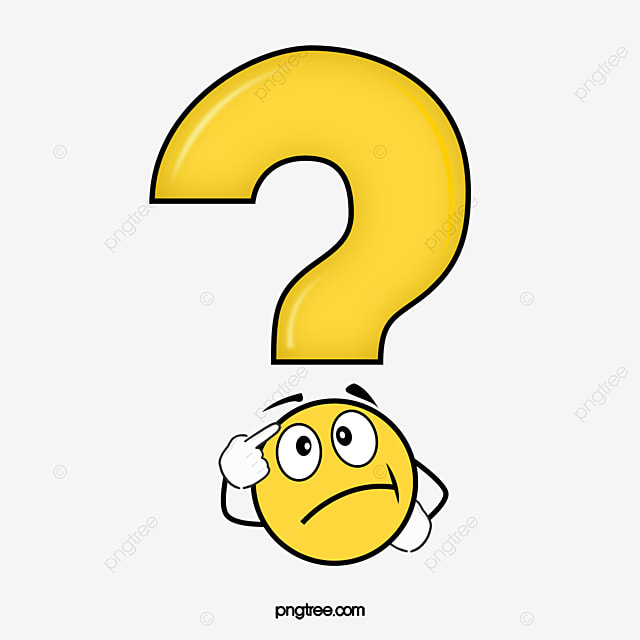 Em biết ông A làm nhiều việc sai trái, nhưng ông A lại là ân nhân của
 gia đình em.
+ Nhờ người lớn khuyên ông A thôi không làm những việc sai trái đó nữa.
+ Phân tích cho ông A thấy việc ông đang làm là sai và nói với ông A không nên làm những việc sai đó nữa vì nó ảnh hưởng đến danh dự của ông, lợi ích của mọi người …
+ Tố cáo việc làm sai trái của ông với chính quyền địa phương hoặc cơ quan chức năng.
III. BÀI TẬP
2. Con sẽ làm gì trong trường hợp sau đây (im lặng, phản đối hay đồng tình) và giải thích vì sao em lại làm như vậy?
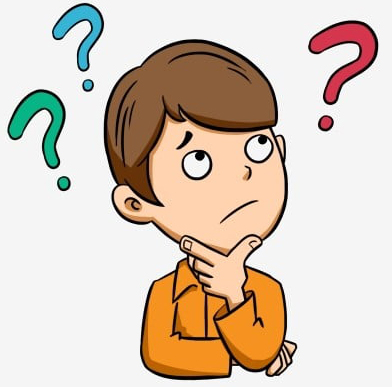 Em biết ý kiến của bạn Trung là đúng , song ý kiến đó lại bị đa số các bạn 
trong lớp phản đối.
+ Bảo vệ ý kiến của bạn Trung vì đấy là lẽ phải, thuyết phục các bạn khác công nhận lẽ phải.
+ Không được im lặng vì như thế mình là kẻ ba phải, không chí công vô tư.
III. BÀI TẬP
2. Em sẽ làm gì trong trường hợp sau đây (im lặng, phản đối hay đồng tình) và giải thích vì sao em lại làm như vậy?
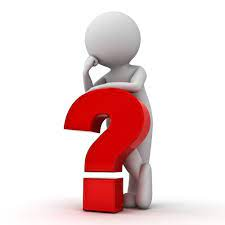 Khi đề cử đại biểu tham dự Đại hội “Cháu ngoan bác Hồ”, một số bạn biết Trang hoàn toàn xứng đáng, song lại không đồng ý cử Trang vì Trang hay phê bình mỗi khi 
các bạn có khuyết điểm.
+ Ủng hộ bạn Trang tham gia đại biểu vì bạn là người xứng đáng nhất, vì bạn ấy là người chí công vô tư.
+ Chỉ rõ cho các bạn thấy mình là người ích kỉ, đặt lợi ích cá nhân lên trên lợi ích chung khi giải quyết công việc.
III. BÀI TẬP
3. Em tán thành hay không tán thành với những quan điểm nào sau đây? Vì sao?
a)
Chỉ những người có chức, có quyền mới cần phải chí công vô tư.
 Sai. Vì tất cả chúng ta phải  sống chí công vô tư để xây dựng xã hội lành mạnh, dân chủ, công bằng, văn minh và đem lại lợi ích chung cho mọi người.
b)
Người sống chí công vô tư chỉ thiệt cho mình.
 Sai. Vì họ là những người liêm khiết, ngay thẳng, tự trọng … sẽ được mọi người nể phục, sẵn sàng hợp tác trong mọi công việc.
HS còn nhỏ tuổi thì không thể rèn luyện được phẩm chất chí công vô tư
c)
 Sai. Mọi người cần phải rèn chí công vô tư ngay từ những việc nhỏ nhặt nhất trong cuộc sống và rèn từ khi còn nhỏ, rèn mọi lúc, mọi nơi.
d)
Chí công vô tư là phẩm chất tốt đẹp của công dân.
Chí công vô tư phải được thể hiện ở cả lời nói và việc làm.
đ)
 Đúng. Vì nó là phẩm chất đáng quý của con người. Nó đem lại lợi ích cho cá nhân và tập thể, cộng đồng xã hội…
Hãy nêu một ví dụ về việc làm thể hiện phẩm chất chí công vô tư của một bạn , một thầy cô giáo hoặc của những người xung quanh mà em biết?
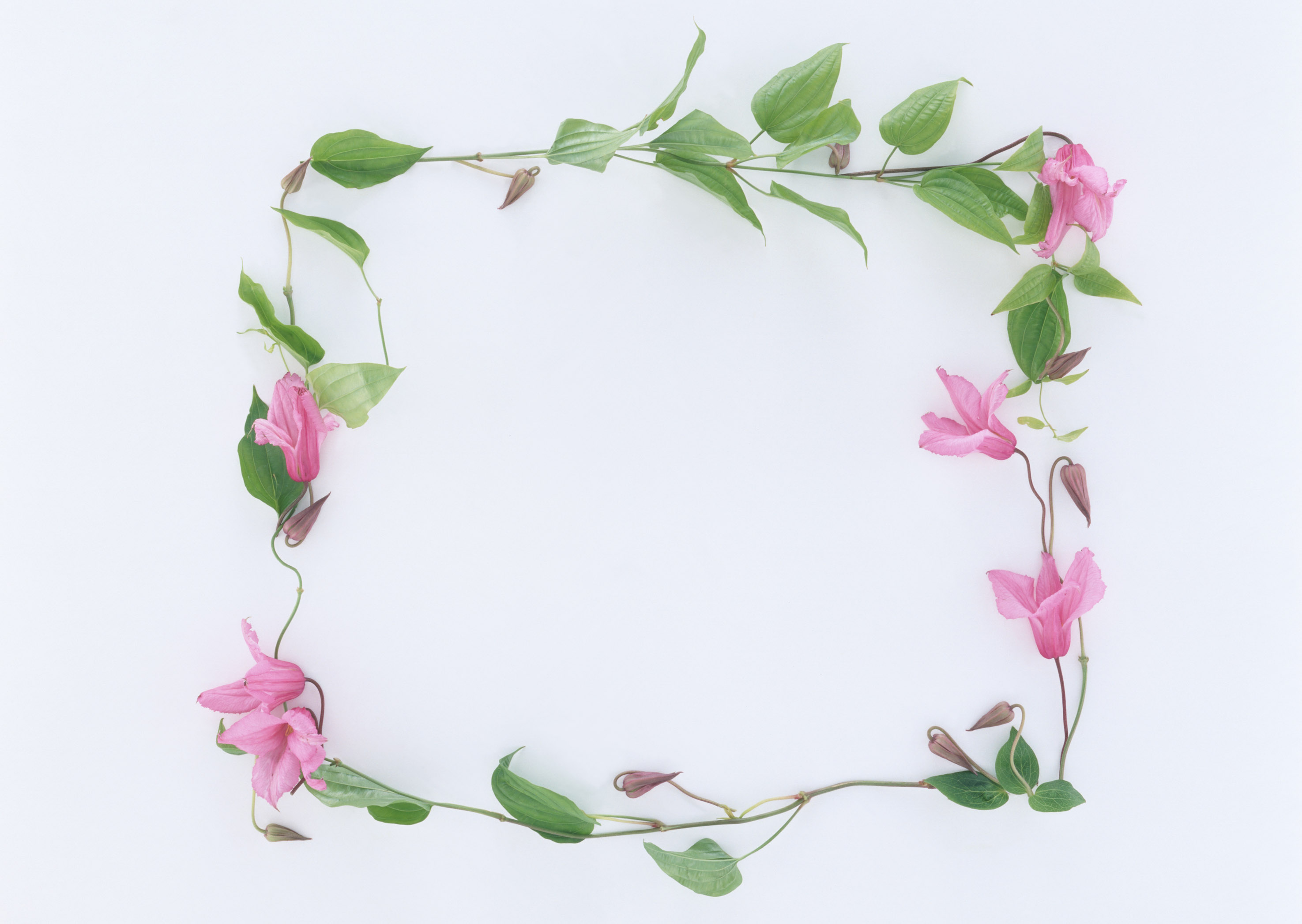 DẶN DÒ:
- Học bài  “Chí công vô tư”
- Xem bài  “Tự chủ”
+ Đọc truyện
+ Sưu tầm:
. Những tấm gương tự chủ 	
. Những câu ca dao, tục ngữ